Природные зоны полярного пояса2 класс
Ледяные пустыни
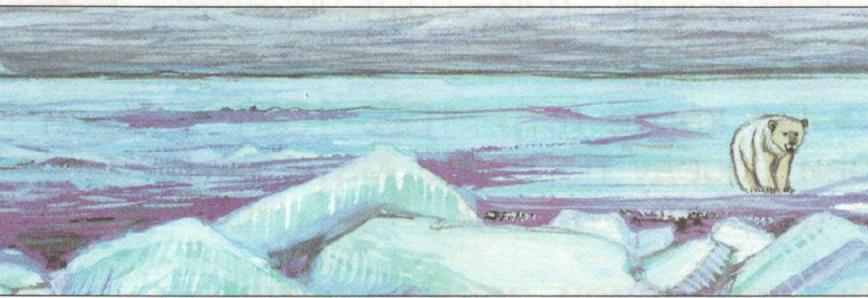 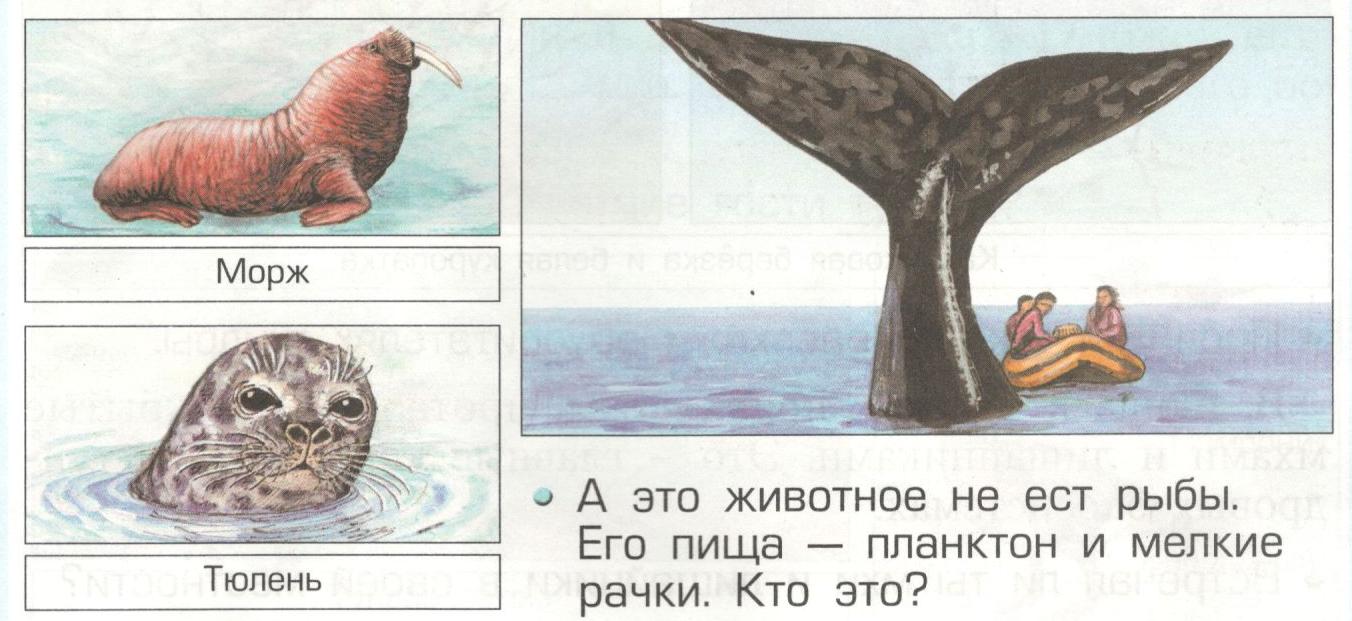 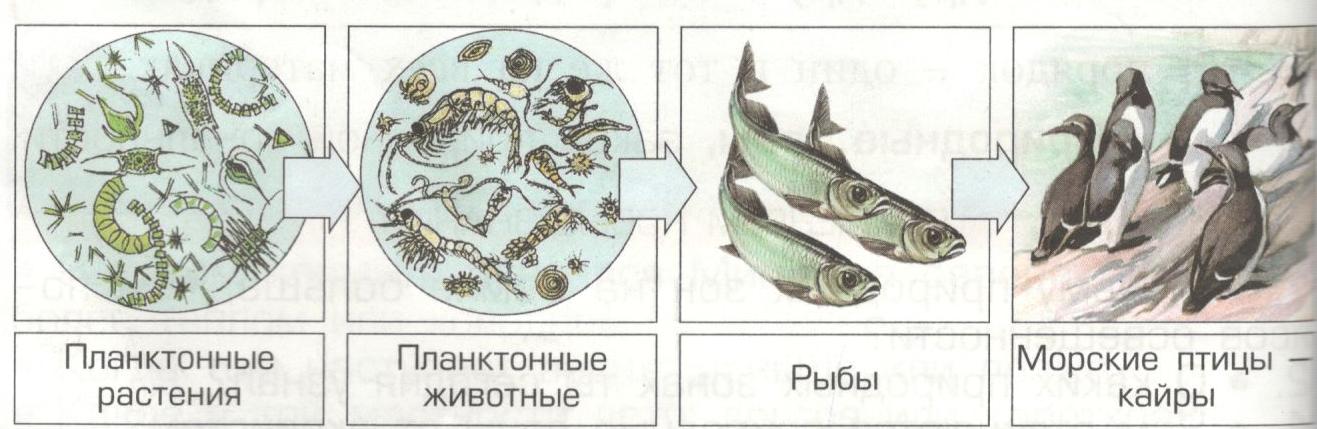 Зона тундр
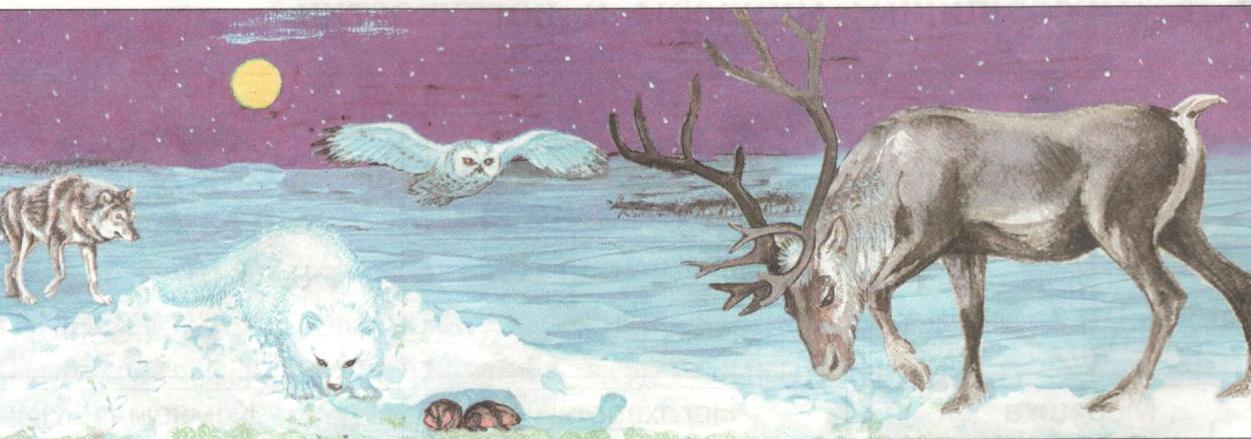 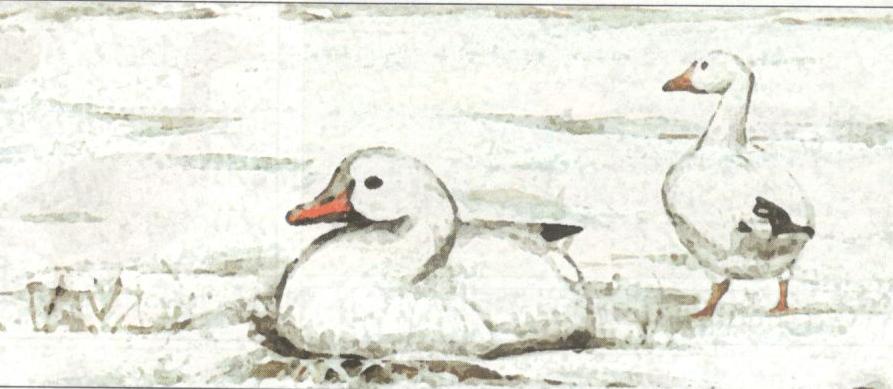 Лето в тундре
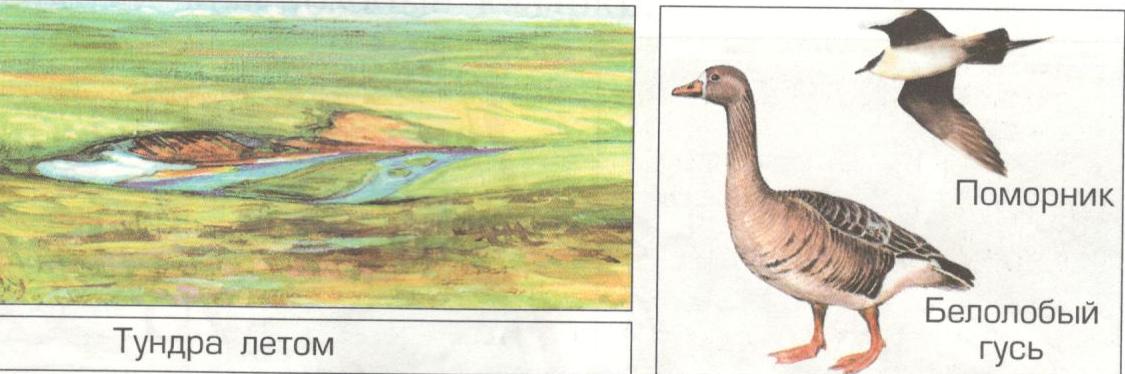 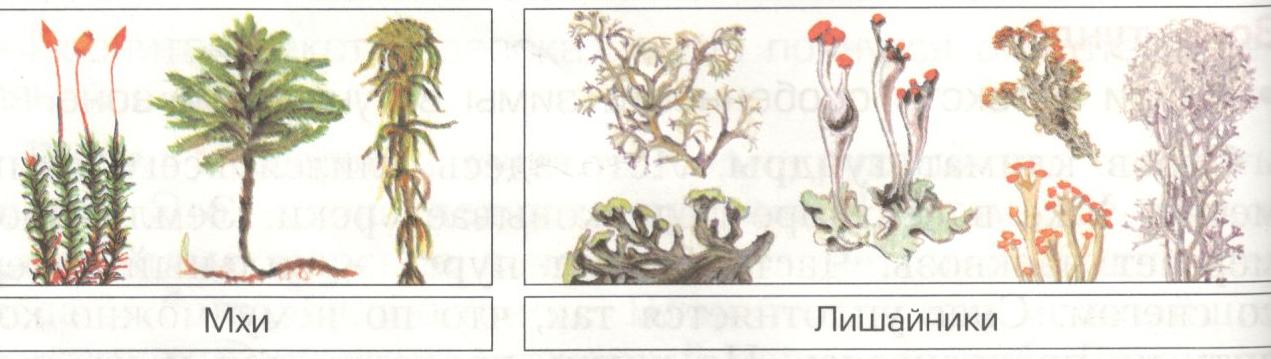 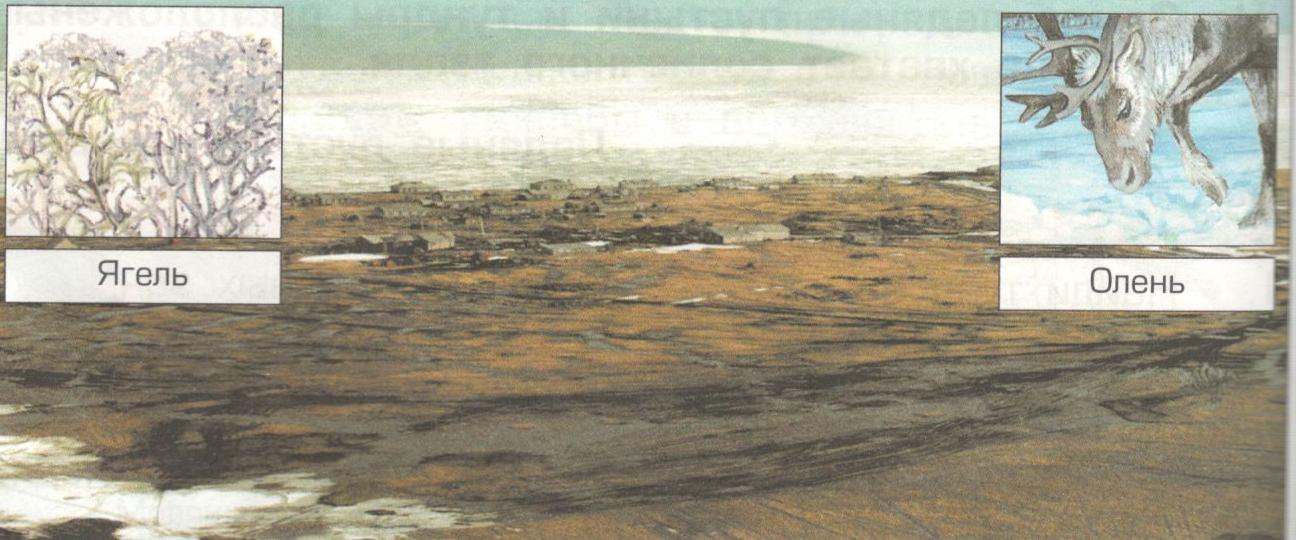 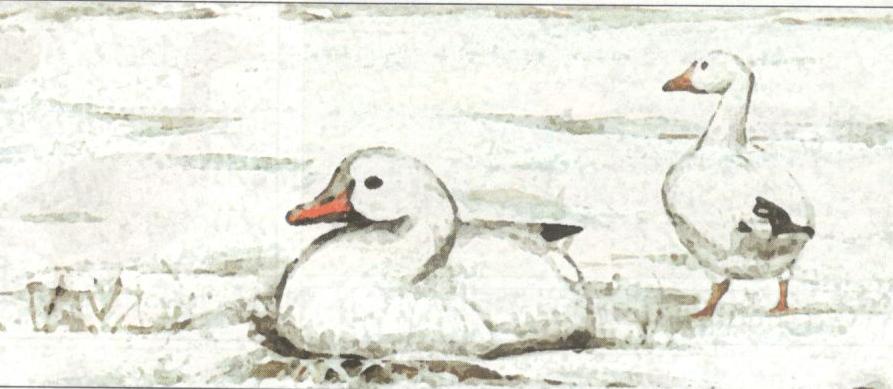 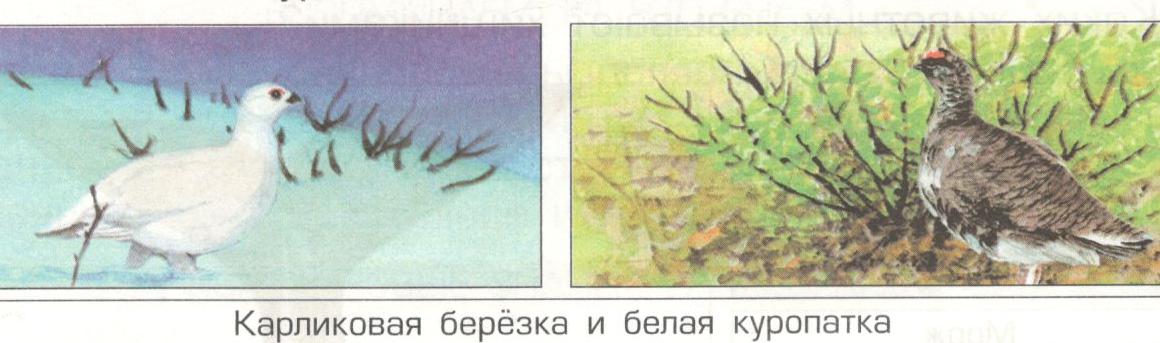 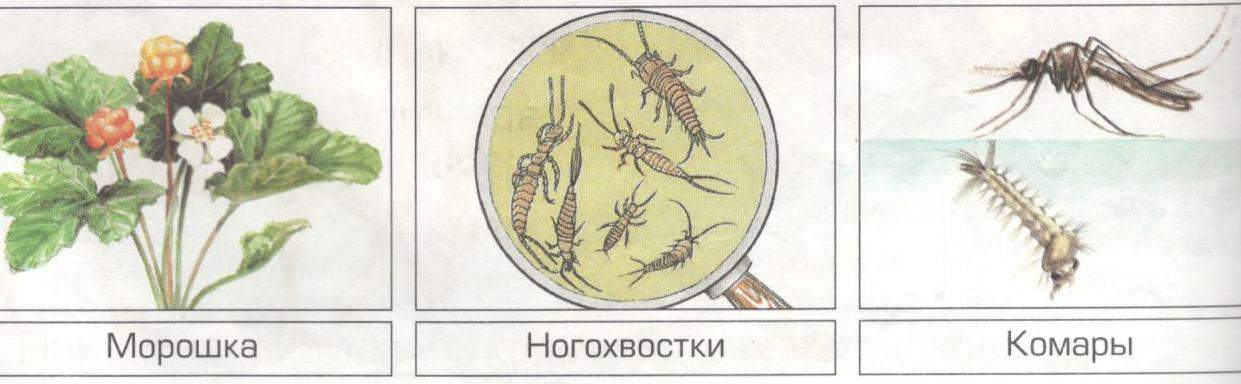 Обитатели Красной книги
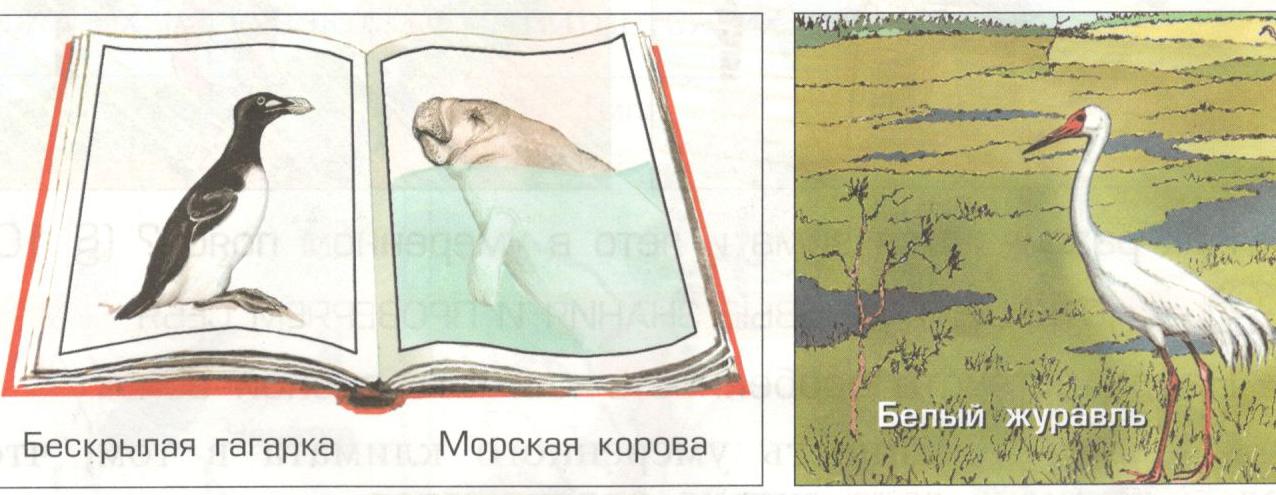 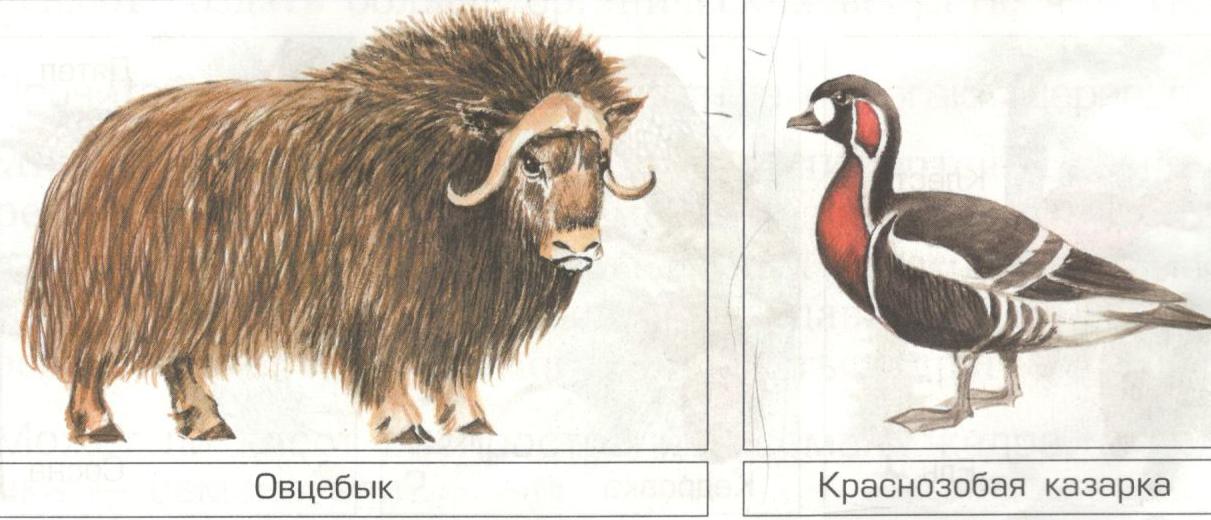